Эффективное учебное занятие в системе дополнительного образования
Автор: 
педагог дополнительного образования высшей категории 
Каткина Ольга Юрьевна
Структура учебного занятия
01
01
Организационный этап:
- Начало занятия
- Проверочный этап
- Подготовительный этап
Основной этап:
    - ознакомление с новыми знаниями, умениями
    - первичная проверка понимания изучаемого  материала
    - закрепление знаний и умений
02
Завершающий этап:
              - Контрольный этап
             - Рефлексивный этап
             - Итоговый этап
             - Информационный этап
03
Условия эффективности занятия
Четкая организация
 начала 
и конца занятия
Определение

 целей
правильное расходование времени
взаимосвязь 
всех этапов занятия
Практическая значимость

 полученных  знаний
Соответствие способов работы поставленным целям.
Высокий уровень межличностных отношений
Применение разнообразных средств обучения
Методы практической работы
Работа с книгой
Словесные
методы
Метод наблюдения
Методы и приемы обучения
Исследо-вательские методы
Наглядный метод
Проектно-конструк-торские 
методы
Методы 
програм-мированного обучения
Метод проблемного обучения
Метод игры
Как выбрать методы и приемы обучения.
Соответствие целям и задачам обучения
1
2
1
4
Соответствие содержанию данной темы
3
2
6
5
Соответствие возможностям педагогов
6
Соответствие возможностям детей
3
Соответствие материальной базе
5
Соответствие условиям и времени обучения
4
Педагог – помощник в развитии детей
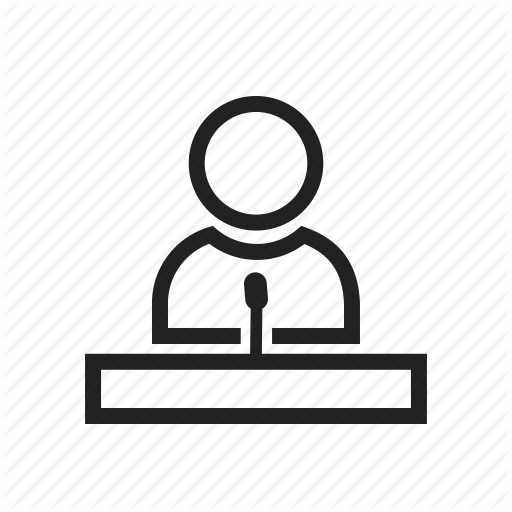 РАЗВИТИЕ
Нестандартное (развивающее) занятие
1
1
организация занятий в «зоне ближайшего развития» детей
2
2
личностно – ориентированный подход к каждому ребенку
3
4
3
использование разнообразных методов и приемов обучения
4
мотивация детей на деятельность
Задача педагога:
поддерживать интерес к обучению
воспитывать
развивать
возбуждать